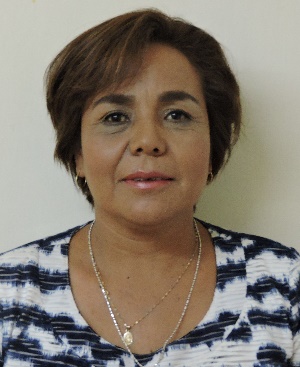 ROSALVA RODRIGUEZ 			SILERIO

SECRETARIA GENERAL
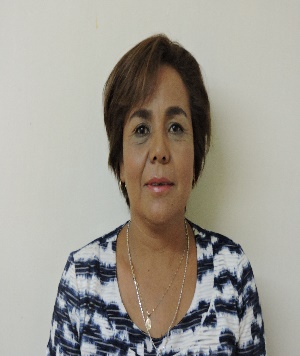 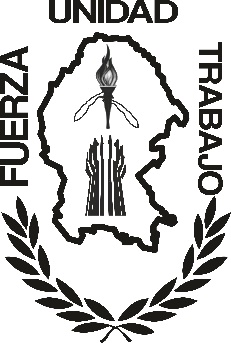 S.U.E.T.S.R.A.T.
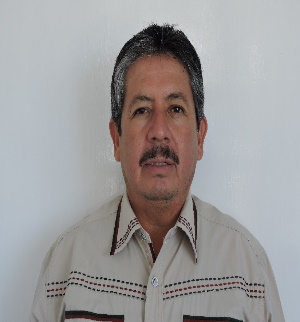 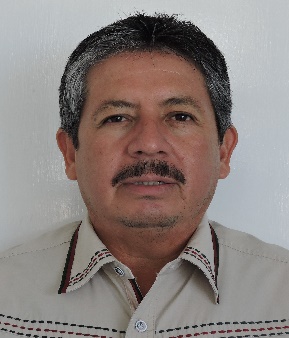 JOSE ISABEL ACOSTA 		GONZALEZ
SRIO DE ORGANIZACIÓN Y ESTADISTICA
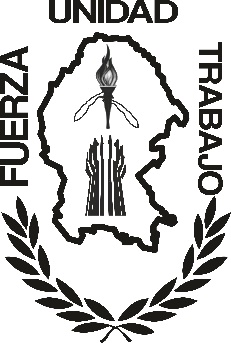 S.U.E.T.S.R.A.T.
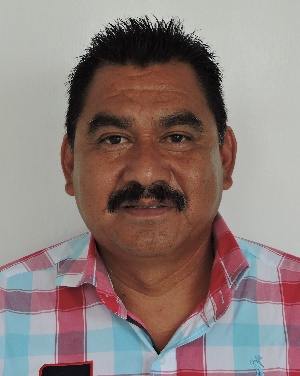 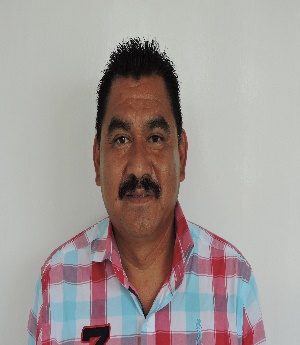 LUIS ENRIQUE GARCIA 			CERDA

SRIO DE TRABAJOS  Y CONFLICTOS
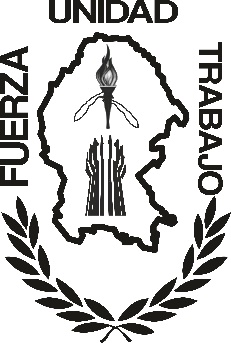 S.U.E.T.S.R.A.T.
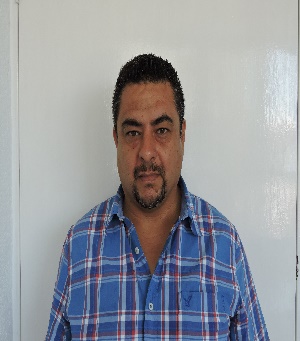 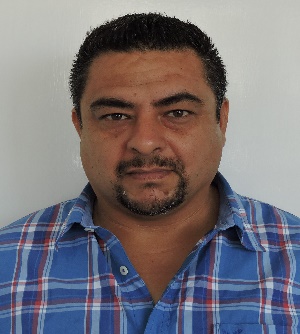 JOSE LUIS GARZA 				NAVA
                 SRIO. DE ACTAS Y  ACUERDOS
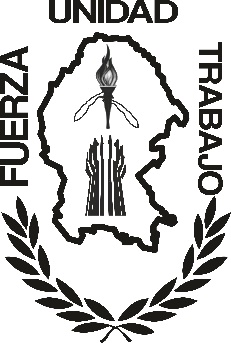 S.U.E.T.S.R.A.T.
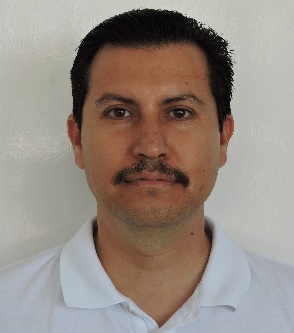 HECTOR MARIN 
		GONZALEZ
			SRIO DE FINANZAS
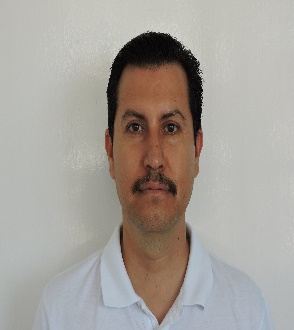 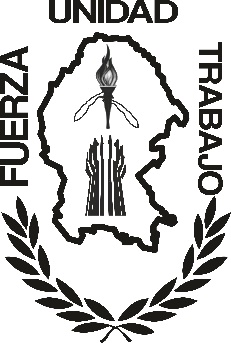 S.U.E.T.S.R.A.T.
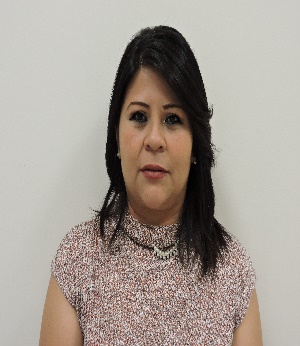 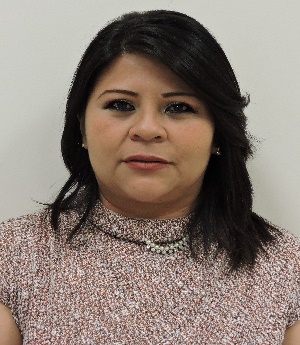 YUNHUEN SALCEDO 			LARA 		     SRIA.DE PRESTACIONES SOCIALES
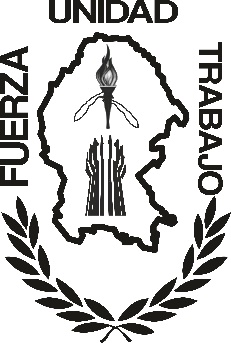 S.U.E.T.S.R.A.T.
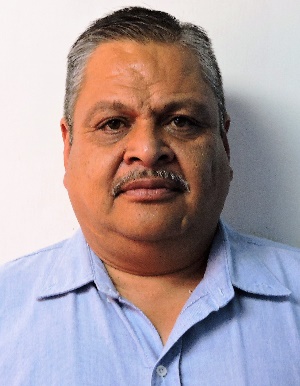 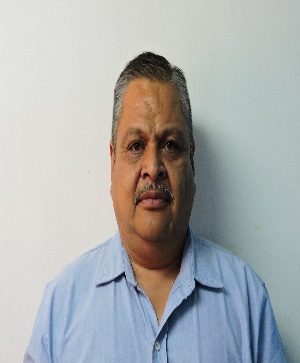 RICARDO BOTELLO 			IBARRA

		SRIO DE PRENSA Y PROPAGANDA
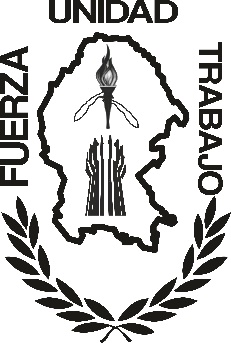 S.U.E.T.S.R.A.T.
ABELARDO GARCIA 			RIVERA

SRIO DE DEPORTES
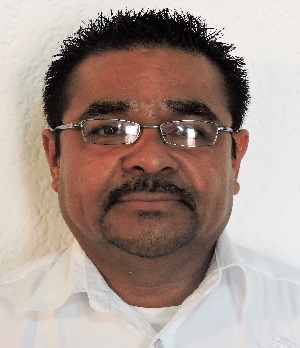 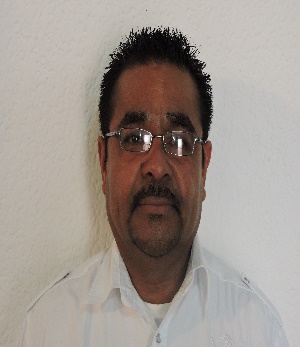 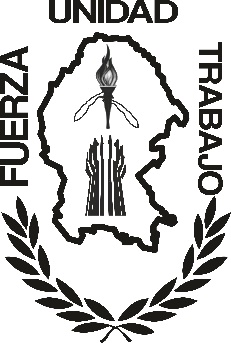 S.U.E.T.S.R.A.T.
GERARDO HERNANDEZ 			ADAME

SRIO DE ACCION POLITICA
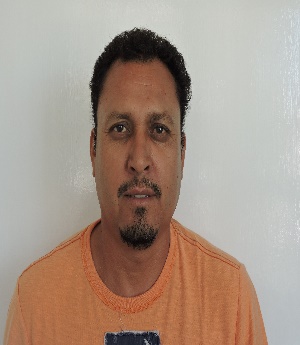 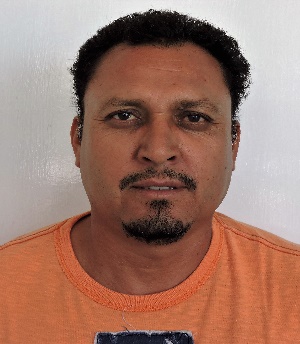 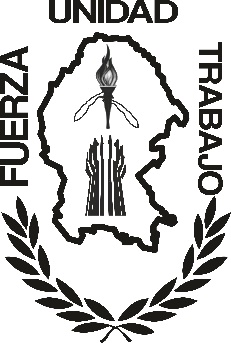 S.U.E.T.S.R.A.T.
ROGELIO VAQUERA 			SAUCEDO

			SUPLENTE
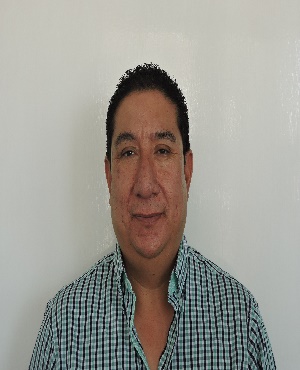 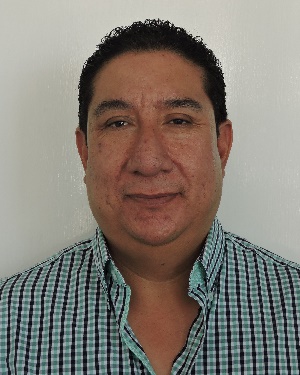 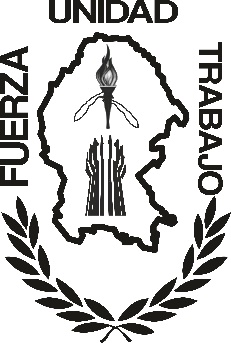 S.U.E.T.S.R.A.T.
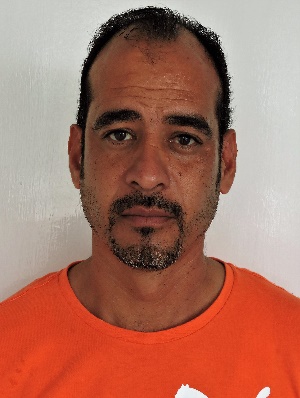 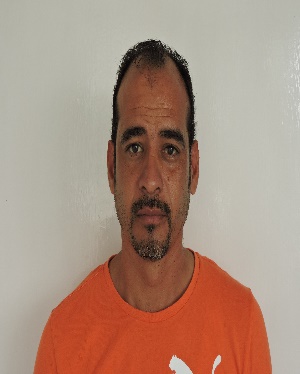 CESAR ENRIQUE 
	ESPARZA ORTEGA

			   SUPLENTE
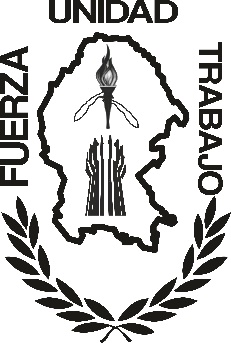 ACTUALIZACION AL 04 DE ABRIL DEL 2018
S.U.E.T.S.R.A.T.